VEZBA 2
HIPERLINK I ANIMACIJA
DODAVANJE POZADINE NA SLAJD-
DESNI KLIK NA SLAJD-Format Background
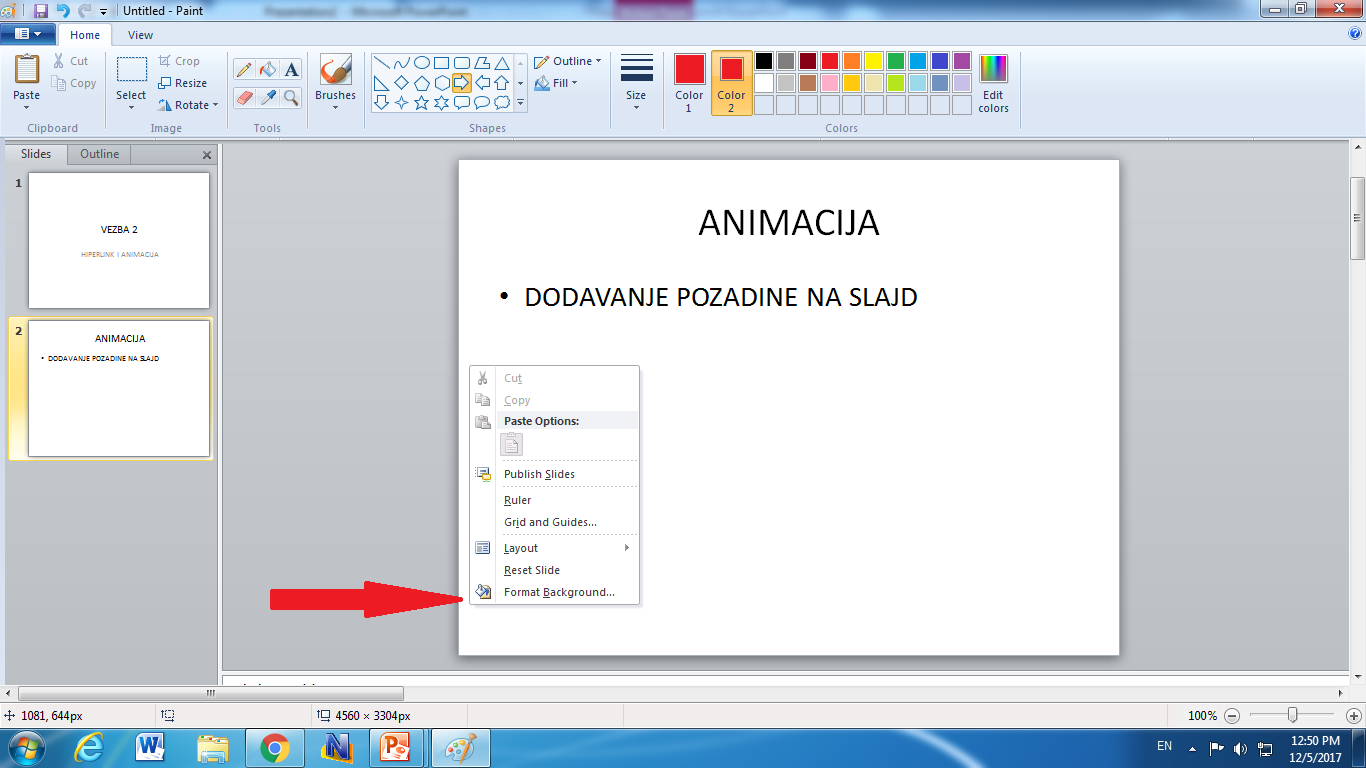 ANIMACIJA
1.Format Background-2.Picture or texture fill-3.File
4.Insert picture
5.Biramo sliku koju cemo postaviti kao pozadinu
6.Odabirom opcije Apply to All dodajemo pozadinu na sve slajdove
1.
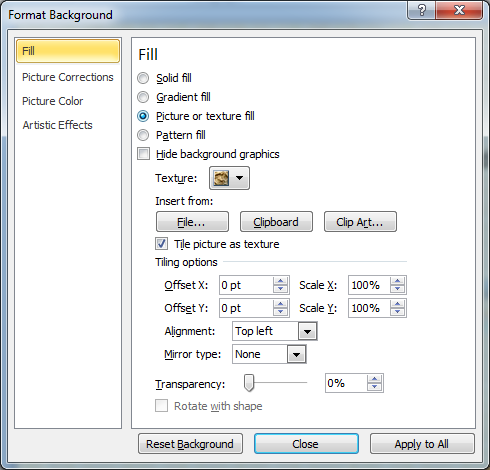 2.
3.
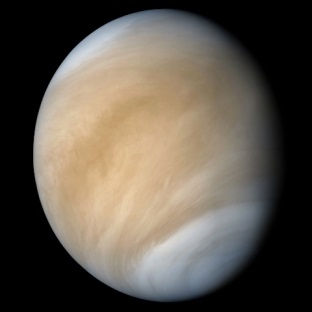 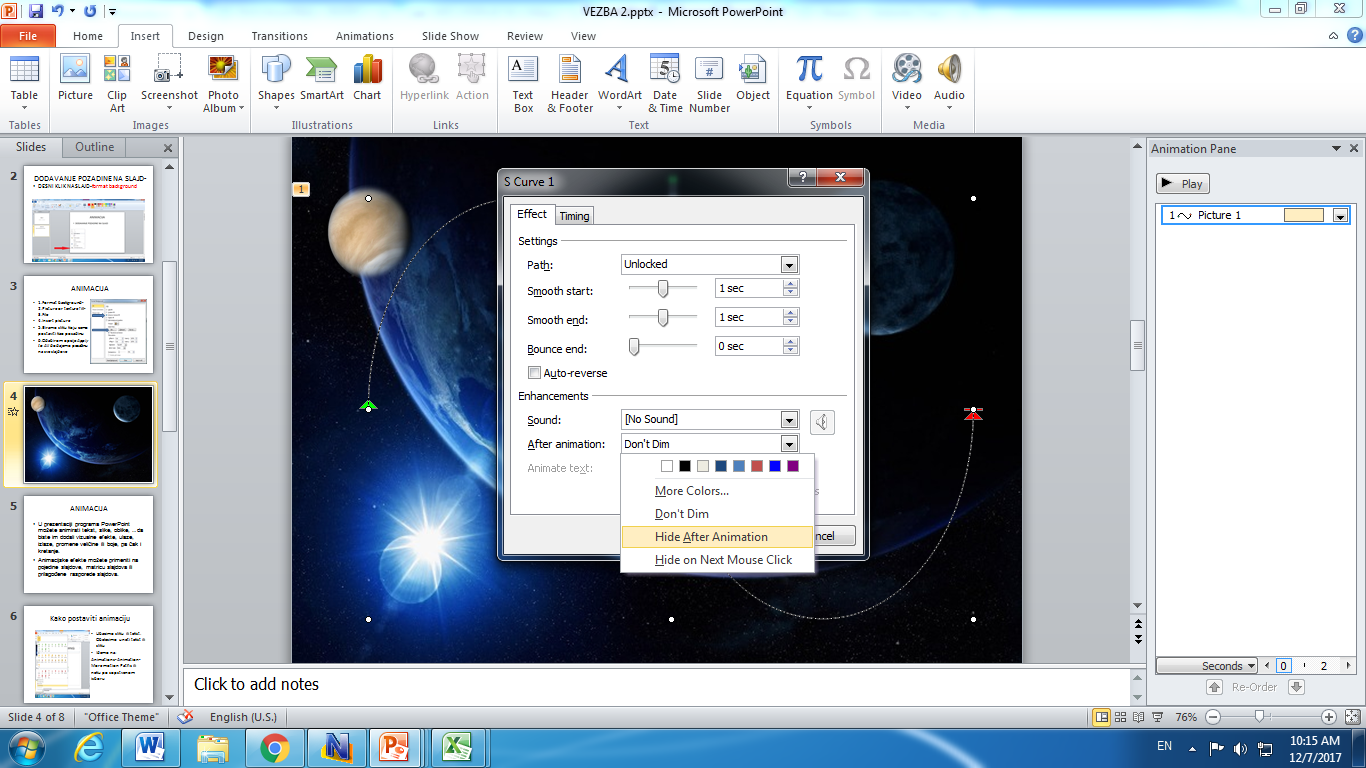 ANIMACIJA
U prezentaciji programa PowerPoint možete animirati tekst, slike, oblike, … da biste im dodali vizualne efekte, ulaze, izlaze, promene veličine ili boje, pa čak i kretanje.
Kako postaviti animaciju
Ubacimo sliku ili tekst. 
Obelezimo uneti tekst ili sliku
Biramo opciju:
Animations-
More motion Paths ili neku po sopstvenom izboru
Kako postaviti animaciju
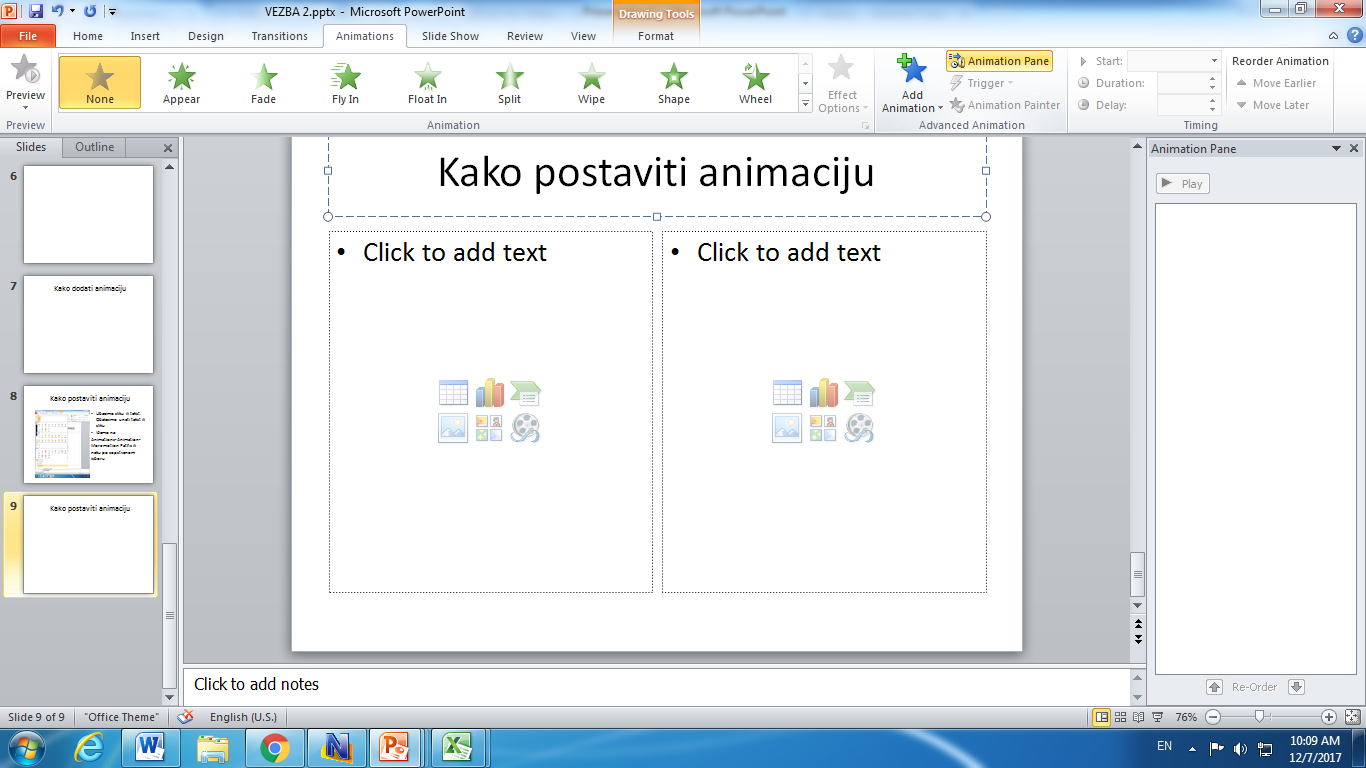 1.
1. Animations
2.Advanced Animation- biramo opciju
 3. Animation Pane
Otvara se prozor Animation Pane
4. Klikom na strelicu otvara se padajuci meni iz koga biramo Effect Options
2.
3.
Kako postaviti animaciju
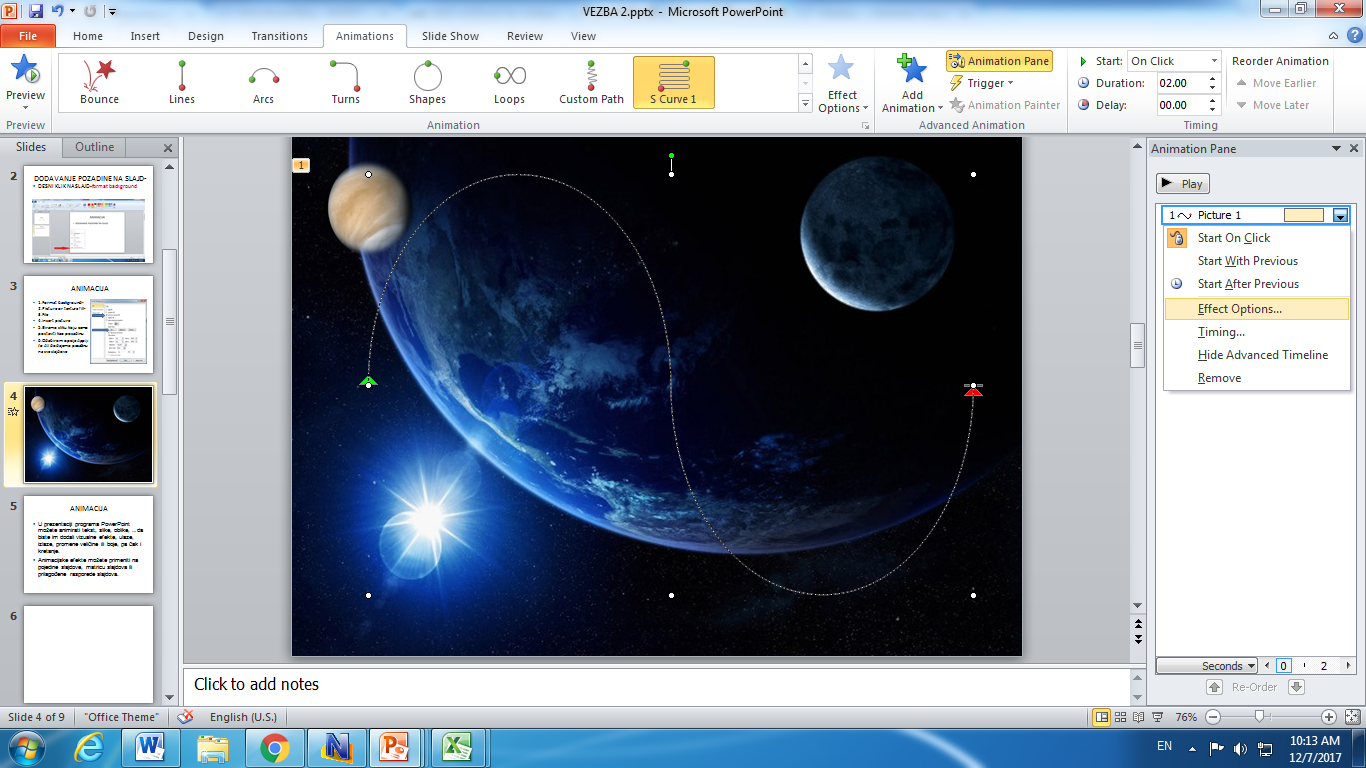 3.
4.
Kako postaviti animaciju
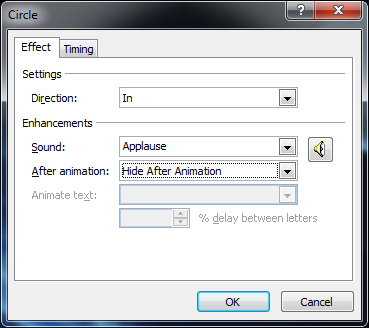 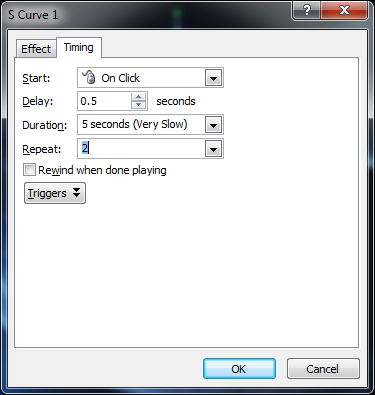 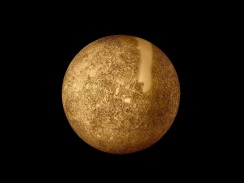 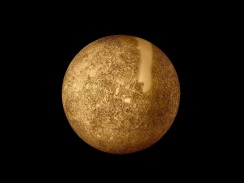 Hiperlink
OVDE procitajte lekciju